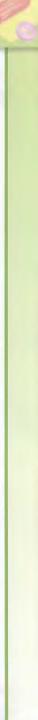 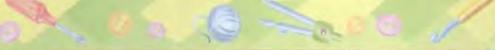 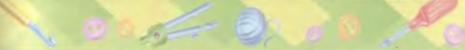 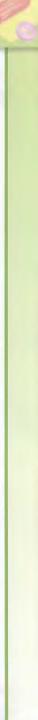 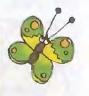 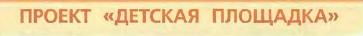 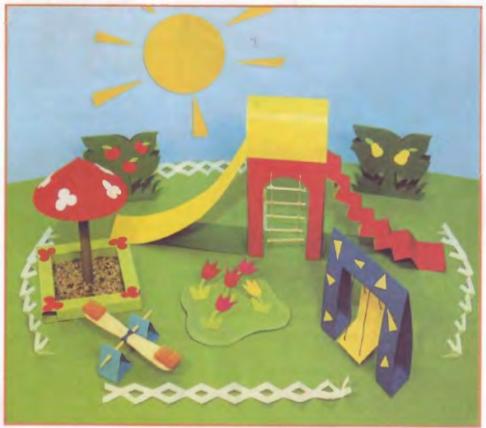 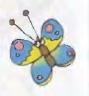 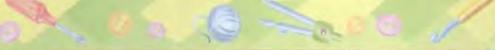 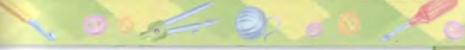 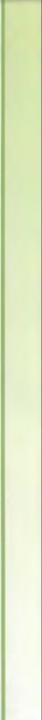 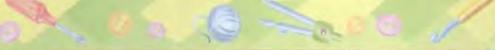 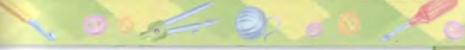 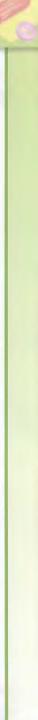 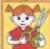 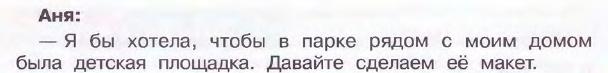 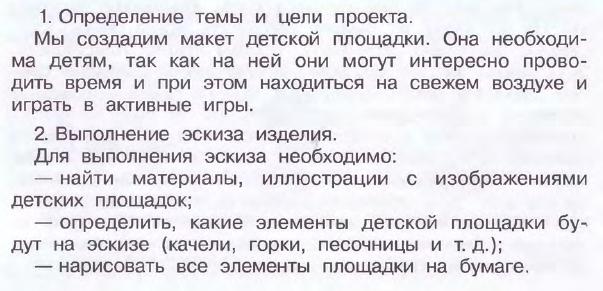 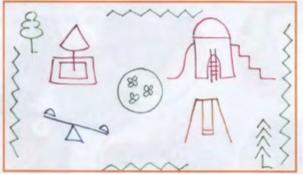 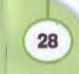 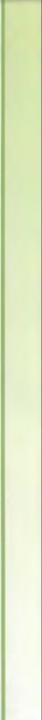 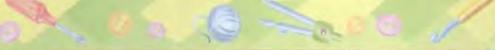 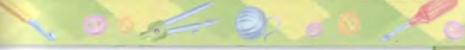 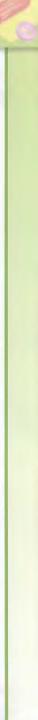 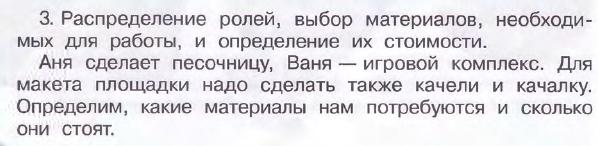 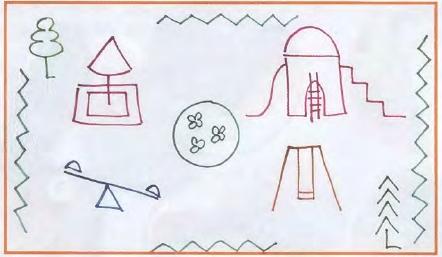 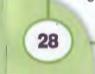 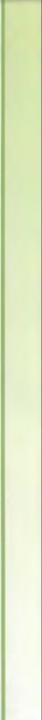 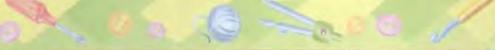 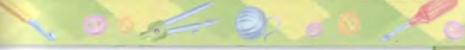 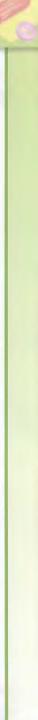 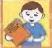 По образцу заполните таблицу в рабочей тетради.
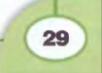 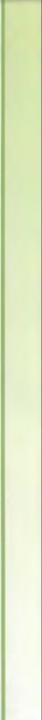 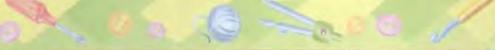 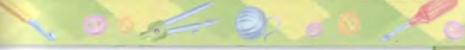 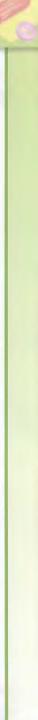 4. Заполнение технологической карты, составление плана и выполнение работы над проектом.
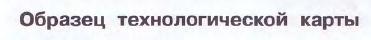 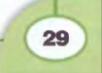 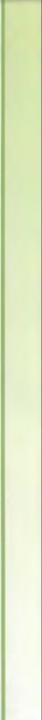 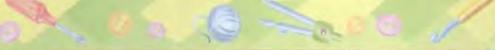 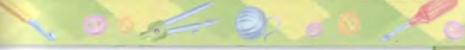 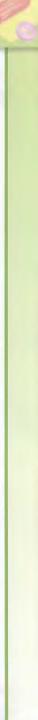 5. Защита проекта и его оценка.
     Проведём совместную презентацию, защиту коллективного проекта.
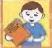 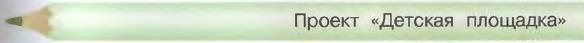 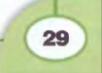 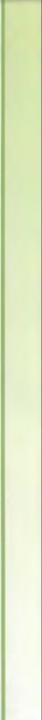 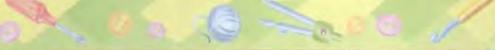 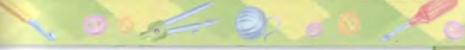 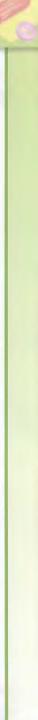 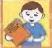 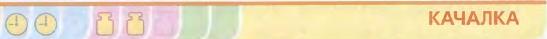 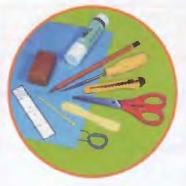 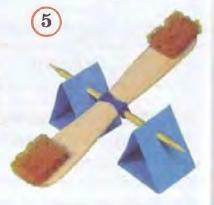 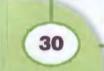 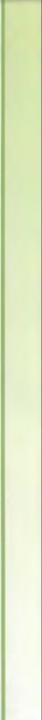 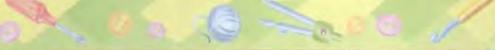 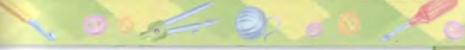 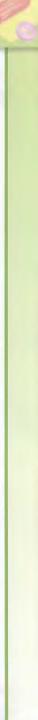 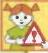 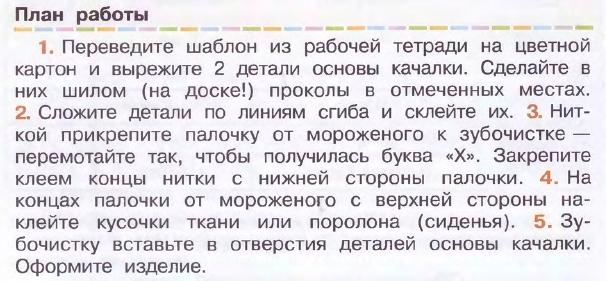 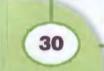 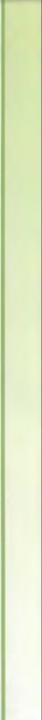 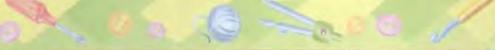 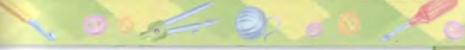 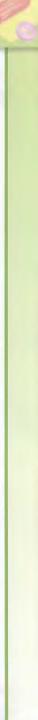 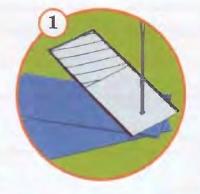 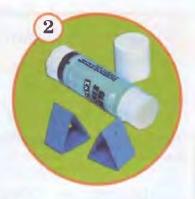 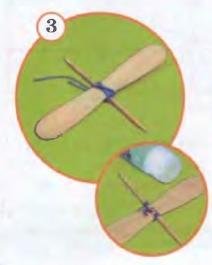 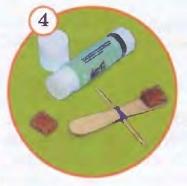 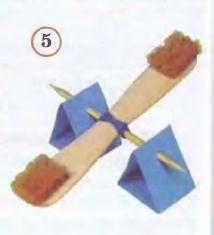 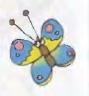 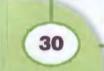 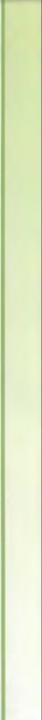 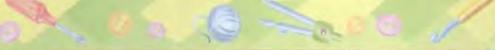 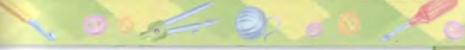 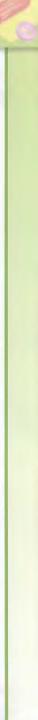 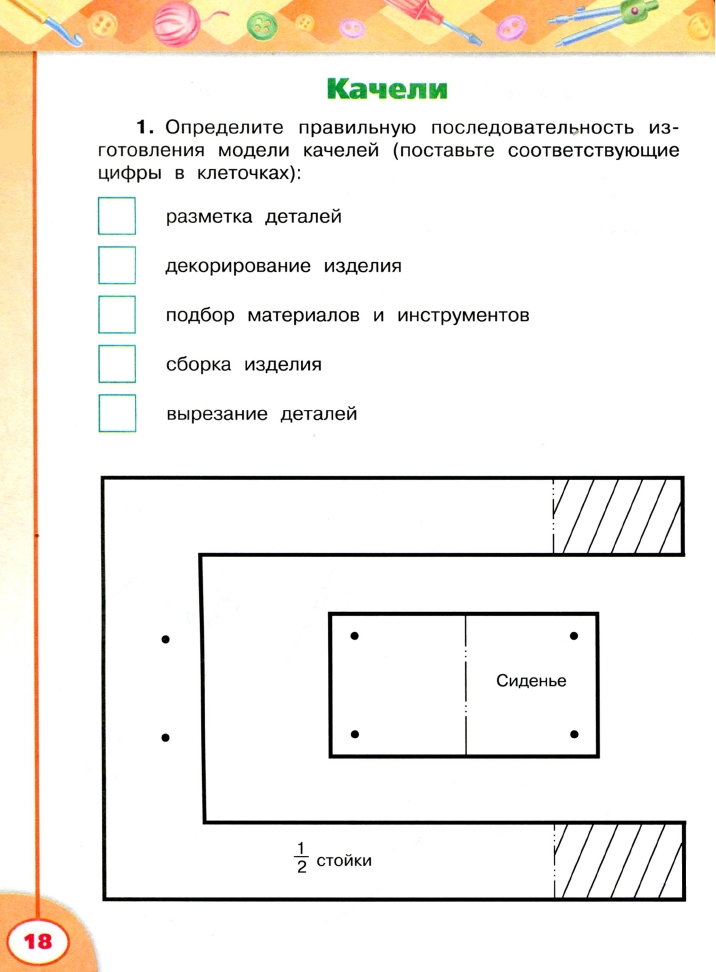 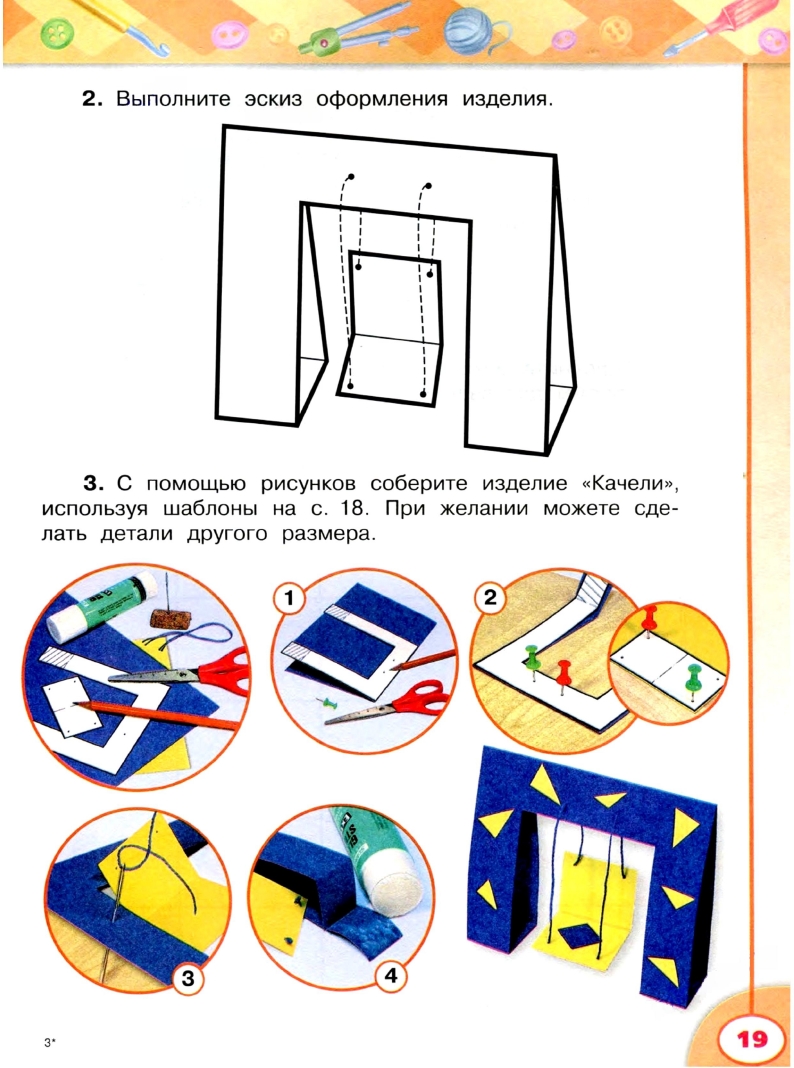 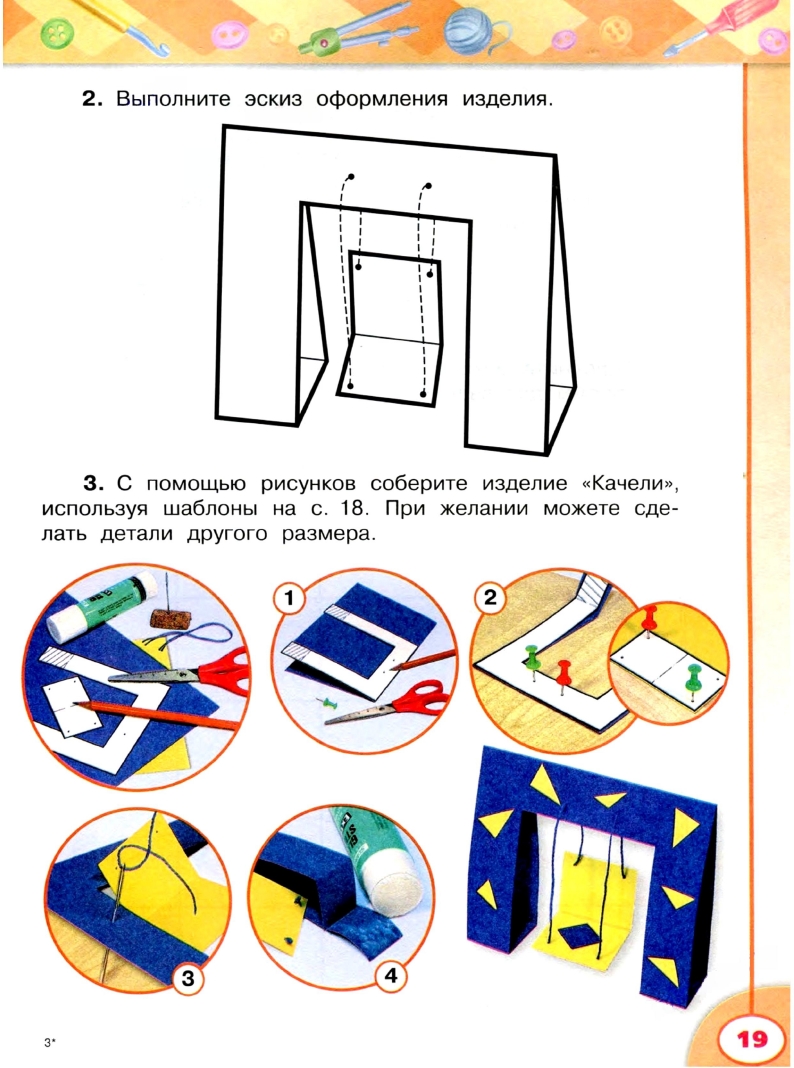 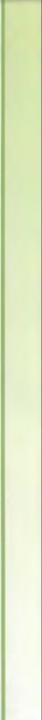 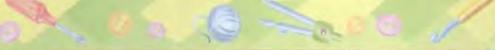 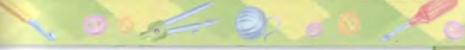 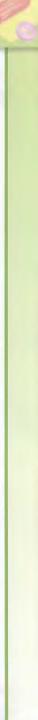 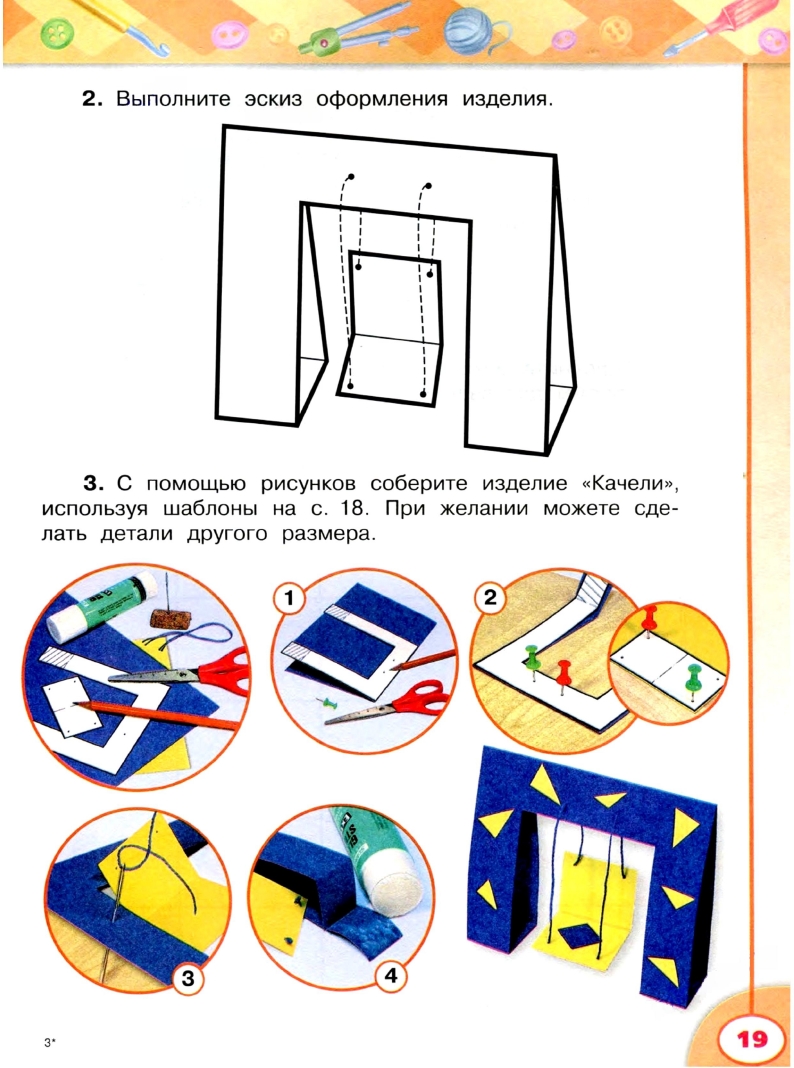 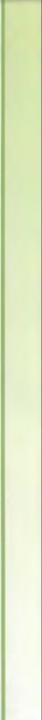 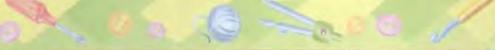 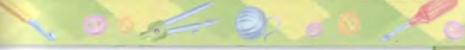 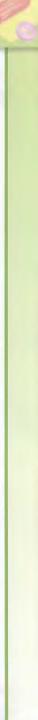 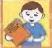 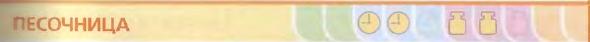 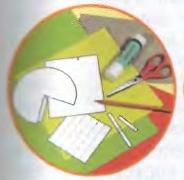 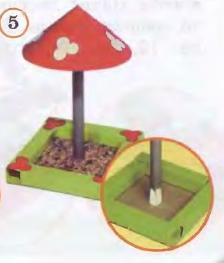 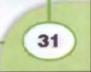 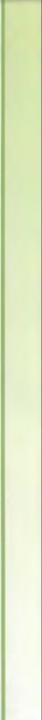 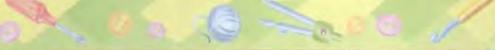 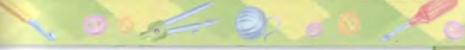 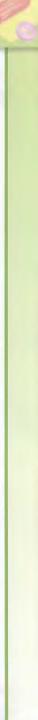 План работы
1. С помощью шаблона из рабочей тетради сделайте из цветной бумаги детали основы песочницы и приклейте их на лист картона, как показано на рисунке. Обрежьте лишнюю часть листа.
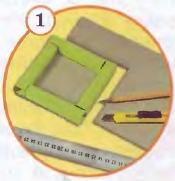 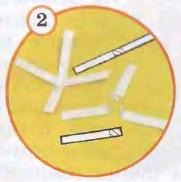 2. Используя шаблоны из рабочей тетради, сделайте держатели для шляпки и ножки грибка..
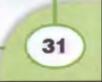 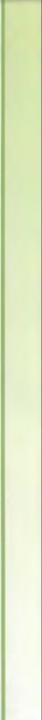 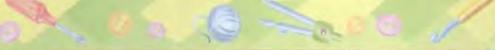 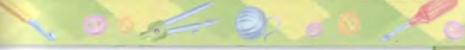 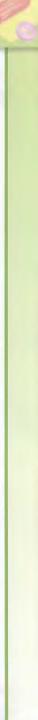 3. Переведите шаблоны шляпки и ножки грибка на цветную бумагу и вырежьте заготовки. Склейте деталь шляпки грибка и приклейте к ней держатель, как показано на рисунке.
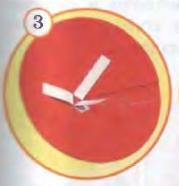 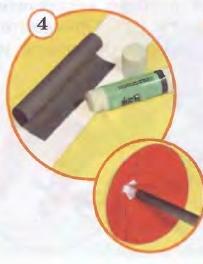 4.  Намотайте заготовку ножки грибка на карандаш и склейте деталь. Соедините детали и грибок.
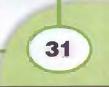 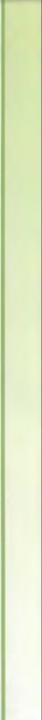 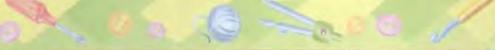 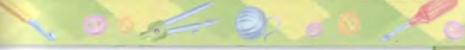 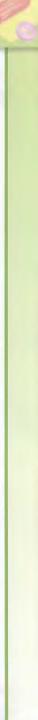 5.  Держатель для ножки приклейте к основе песочницы и наденьте на него грибок. Насыпьте небольшое количество песка в песочницу. Оформите изделие.
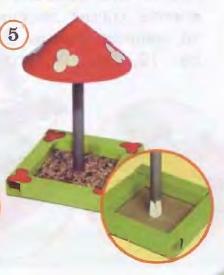 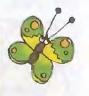 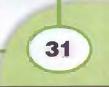 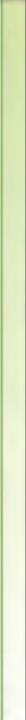 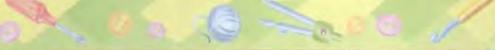 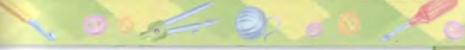 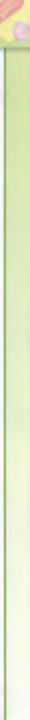 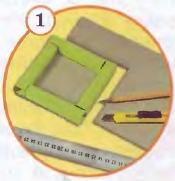 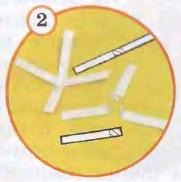 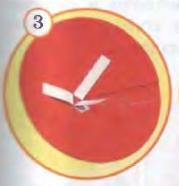 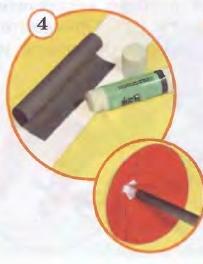 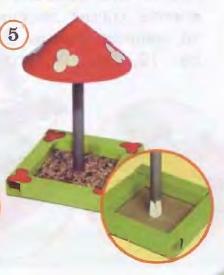 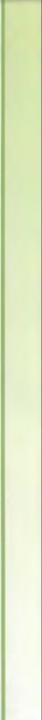 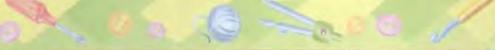 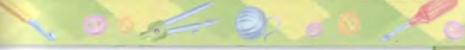 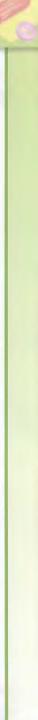 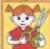 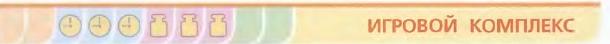 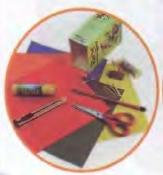 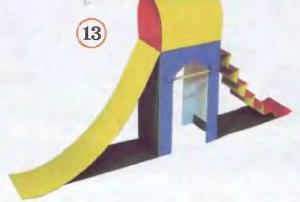 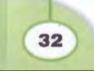 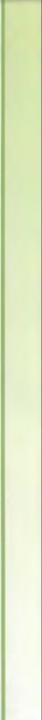 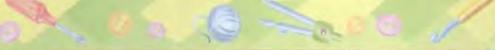 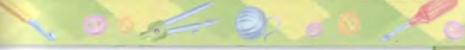 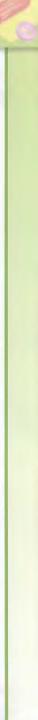 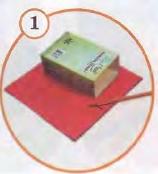 План работы
1. Обведите широкую боковую стенку небольшой коробки (половина большой коробки из-под сока) на двух листах цветной бумаги.
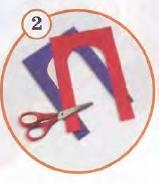 2.  Вырежьте детали. Плотно сложите их вместе и вырежьте из них своды игрового комплекса произвольной формы.
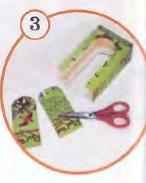 3.  Полученные детали обведите на противоположных сторонах коробки и вырежьте своды комплекса.
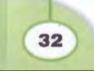 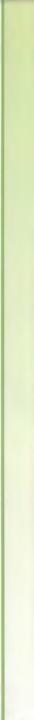 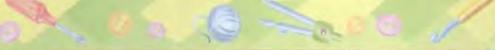 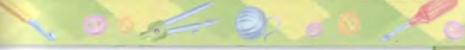 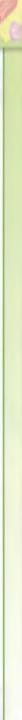 4.  Приклейте на эти стороны коробки цветные детали. Сделайте цветные детали для других сторон комплекса – обведите их на цветной бумаге,  вырежьте и приклейте детали к коробке.
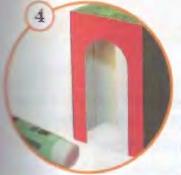 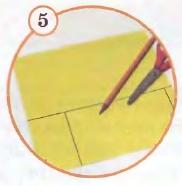 5.  Дно коробки дважды обведите на цветной бумаге, чтобы получилась 1 прямоугольная деталь. С двух меньших сторон этой детали разметьте клапаны и вырежете  заготовку крыши комплекса.
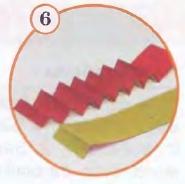 6.   Из оставшегося листа цветной бумаги вырежьте  2 полосы (лесенка и горка). Их ширина должна быть равна ширине меньшей стороны комплекса. Одну полосу сложите гармошкой.
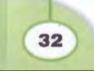 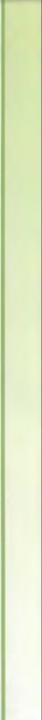 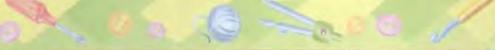 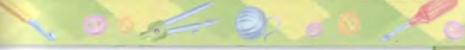 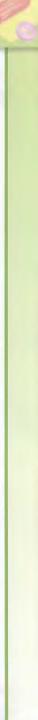 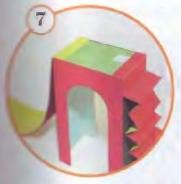 7.    Приклейте лесенку и горку на крышу с противоположных меньших сторон комплекса.
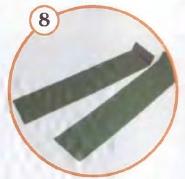 8.   Начертите 2 детали основания комплекса такой же ширины, как горка, с клапанами, как показано на рисунке. Вырежьте детали-ограничители.
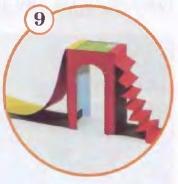 9.   Приклейте их к нижним краям стенок комплекса с лесенкой и горкой.
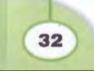 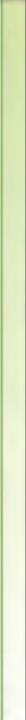 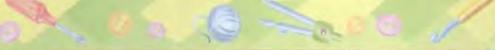 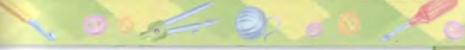 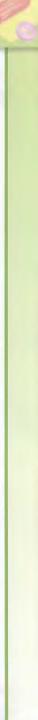 10.   Приклейте  концы лесенки и горки к ограничителям и отрежьте лишние концы бумаги.
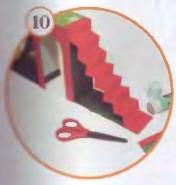 11.   Приклейте   крышу комплекса.
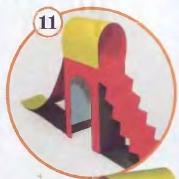 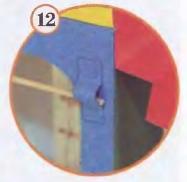 12. Сделайте турник.
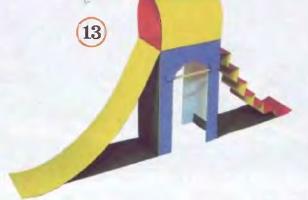 13.  Оформите изделие.
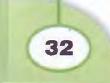 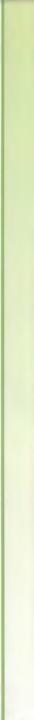 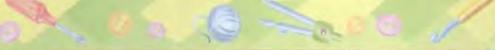 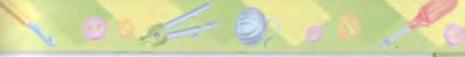 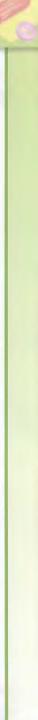 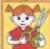 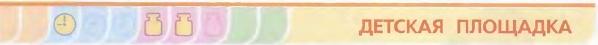 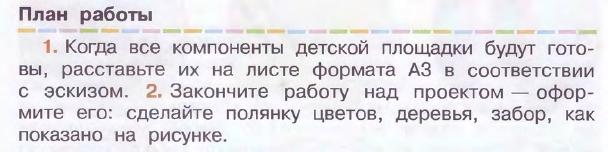 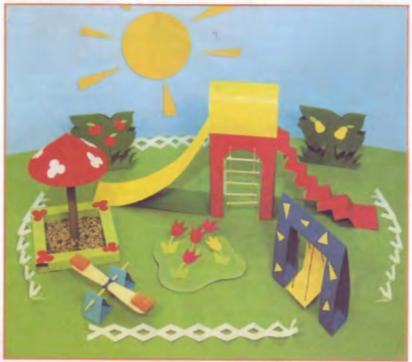 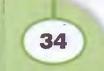